Drought and Water Scarcity Management System – DWMS
Operatív Aszály- és Vízhiány Kezelő Rendszer
Aszályindexek és alkalmassági vizsgálatuk

Dr. Benyhe Balázs



MHT Vándorgyűlés
Aszály-monitoring műhelymunka

Debrecen
2016. Július 6-8.
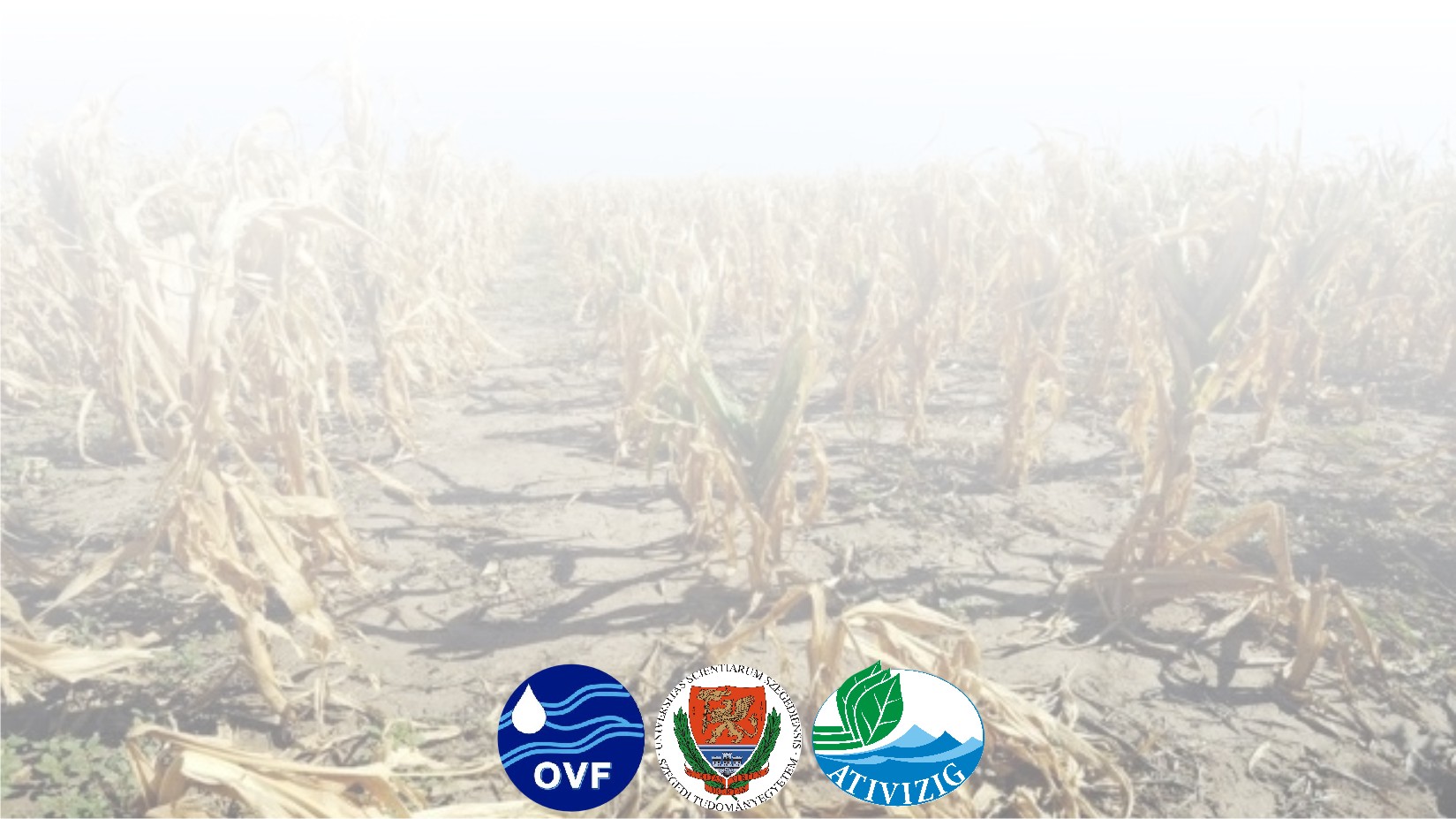 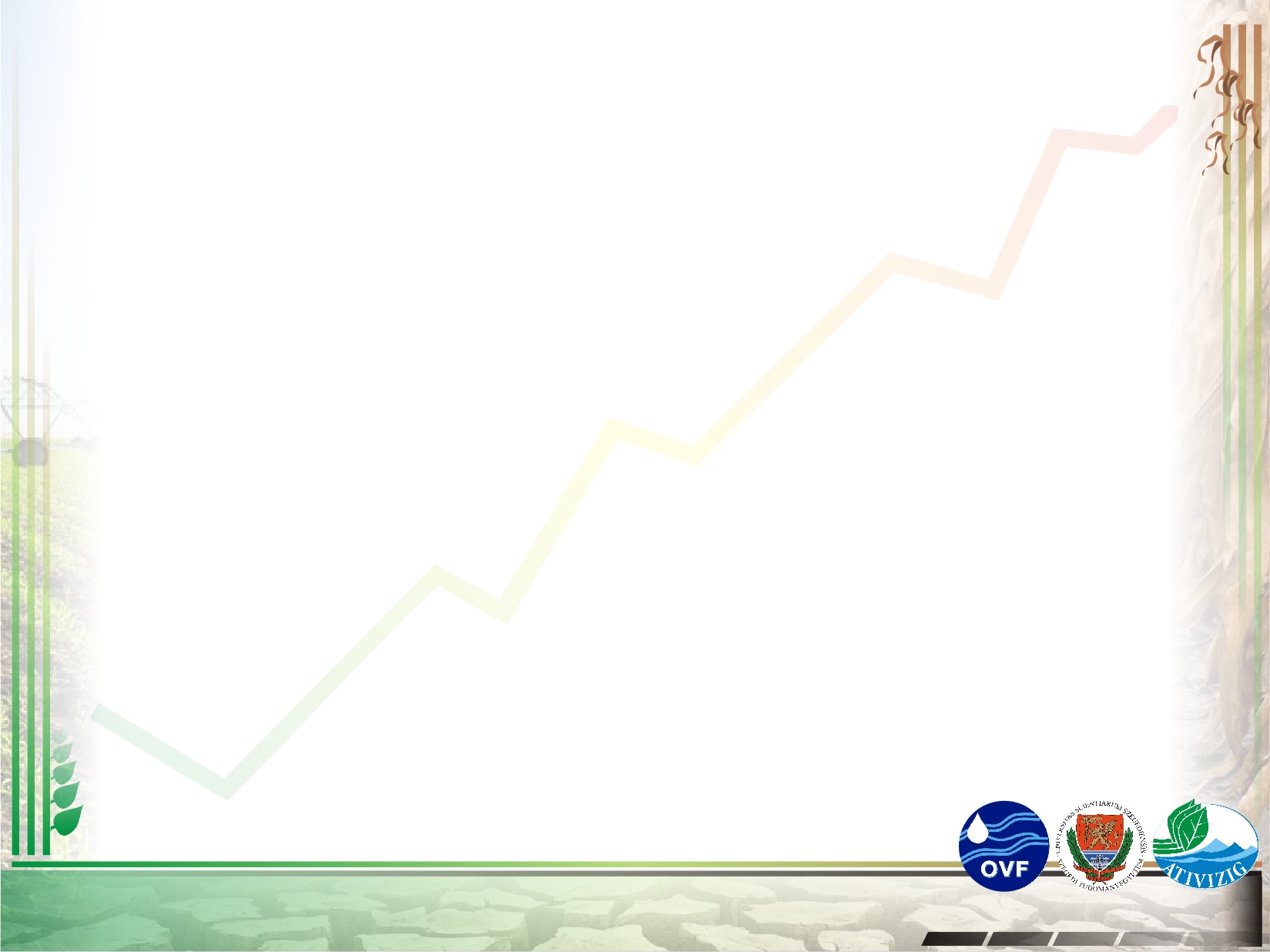 Az aszály definiálása
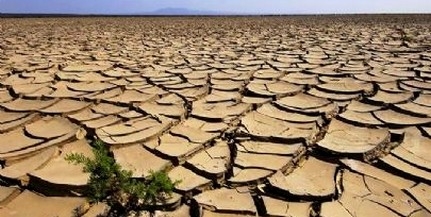 Aszály (WMO): az átlagos mértéket jelentősen és tartósan meghaladó vízhiány.
A folyamat összetett – pontos meghatározása és számszerűsítése nehéz

Vízhiányos helyzet által előidézett következmény alapján:

meteorológiai (légköri)
mezőgazdasági (talaj)	
hidrológiai (víztestek)
	  ...
gazdasági (kár)
társadalmi (ivóvíz hiány)
általában egymást követő kialakulási sorrend
a folyamatok összekapcsolódnak
aszály
Aszályindexek és alkalmassági vizsgálatuk
MHT vándorgyűlés, Debrecen, 2016. július 6-8.
Dr. Benyhe Balázs
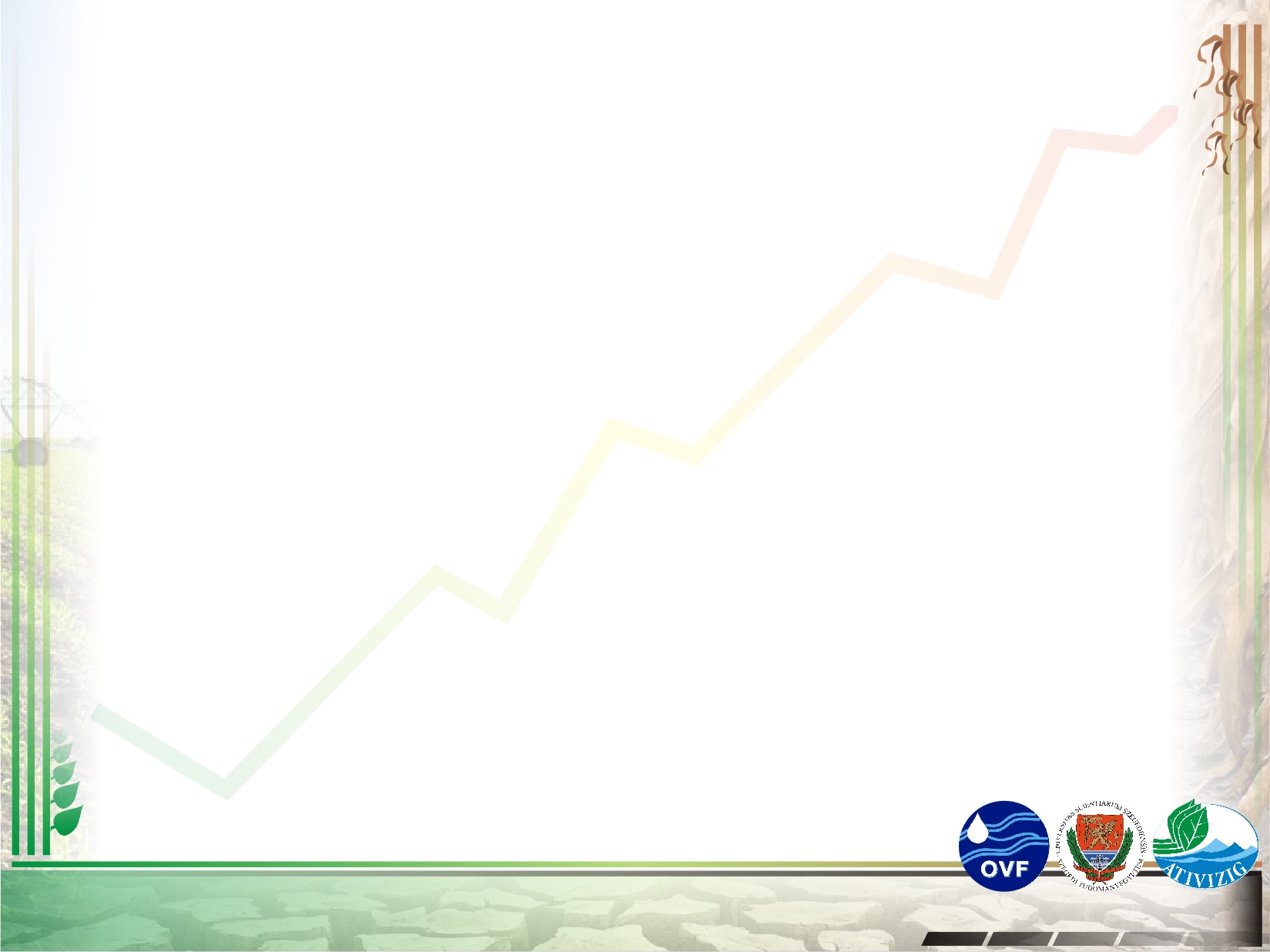 Az aszály mértékének számszerűsítése
Majdnem annyi aszályindex létezik, ahányan foglalkoztak a jelenséggel… (az indexek száma száznál több!).

Az aszály típusának megfelelő indexek (meteorológia, hidrológiai, mezőgazdasági). Általában idősor elemzések vagy távérzékelt adatok alapján származtatják.

Az indexek a már bekövetkezett eseményt értékelik. Időléptéktől függően csak hosszabb, múltbeli időszakok aszályossági helyzetének értékelését teszik lehetővé.

Mihez viszonyítsunk az indexek ellenőrzésekor?
1. bemeneti adatokhoz
2. más indexekhez
3. személyes tapasztalathoz
Aszályindexek és alkalmassági vizsgálatuk
MHT vándorgyűlés, Debrecen, 2016. július 6-8.
Dr. Benyhe Balázs
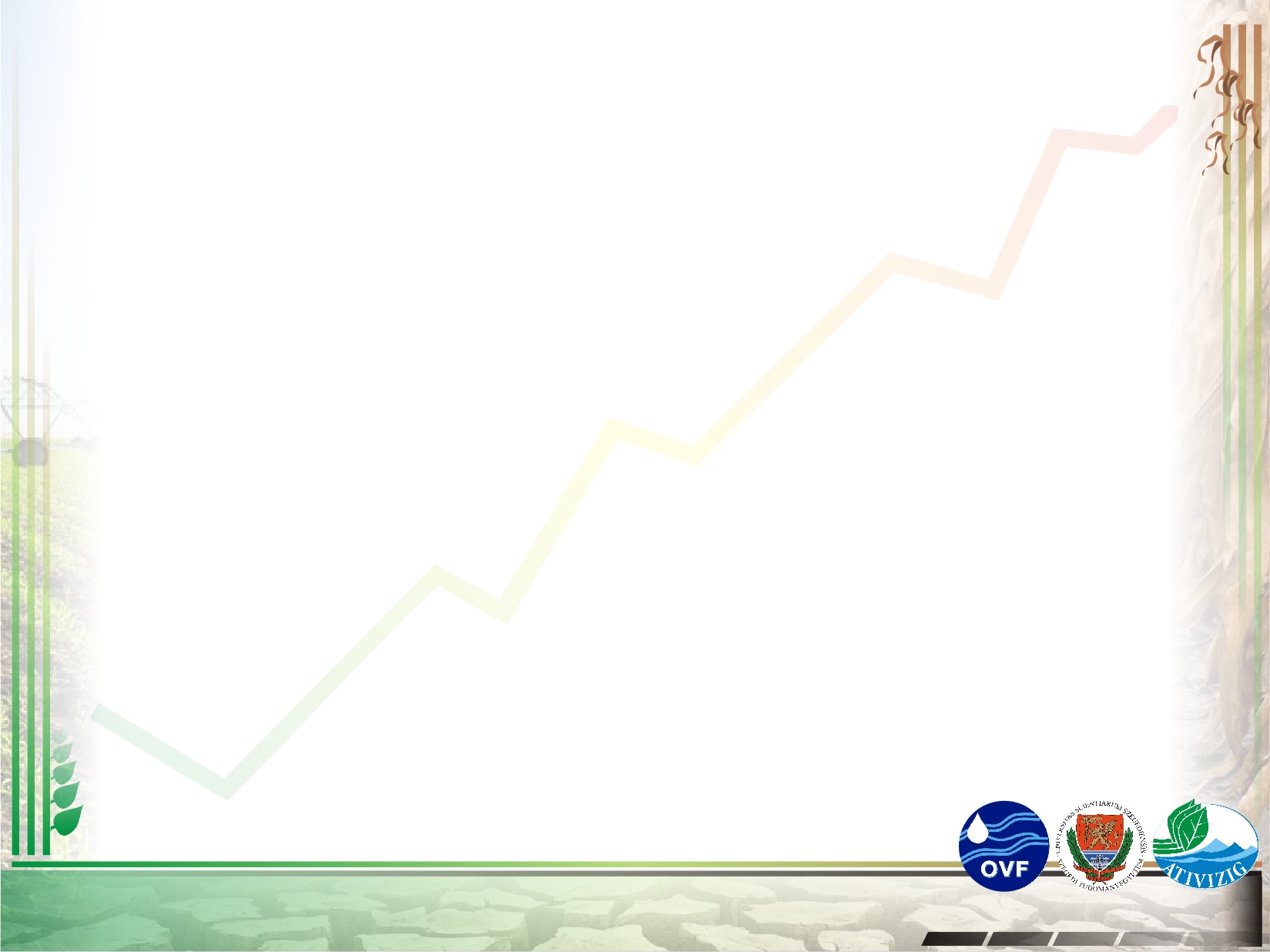 Aszálytípusok – Aszályindex típusok
hazai
indexek
Gazdasági aszály index (kárindex)???
+ Kombinált aszályindexek: CDI, ADI
Következményektől függetlenül az aszály a csapadék hiánya miatt alakul ki.
A meteorológiai folyamatok meghatározóak, de nem kizárólagos okok!
Aszályindexek és alkalmassági vizsgálatuk
MHT vándorgyűlés, Debrecen, 2016. július 6-8.
Dr. Benyhe Balázs
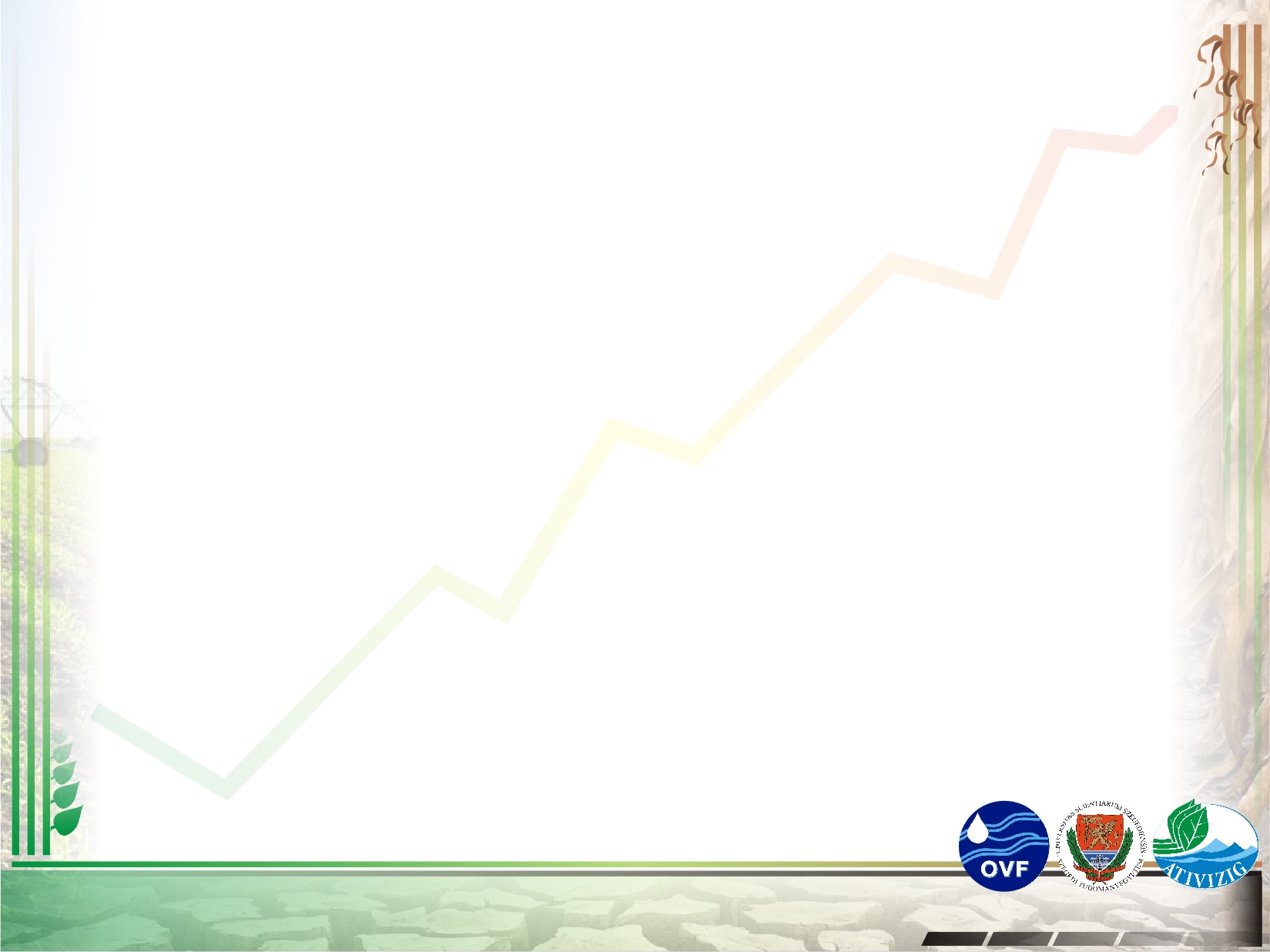 Pálfai-féle aszály index (PAI)
A PAI olyan relatív mutatószám, amely az aszályt - az egész mezőgazdasági év vonatkozásában - egyetlen számértékkel jellemzi.
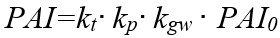 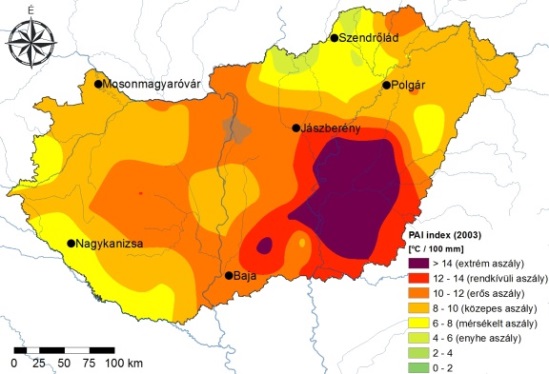 Csapadék
Hőmérséklet
Vízigény (súlytényezők)
Talajvízszint
Az index korrelál a csapadék 
sokéves átlagaival!
Abszolút mutatószám?
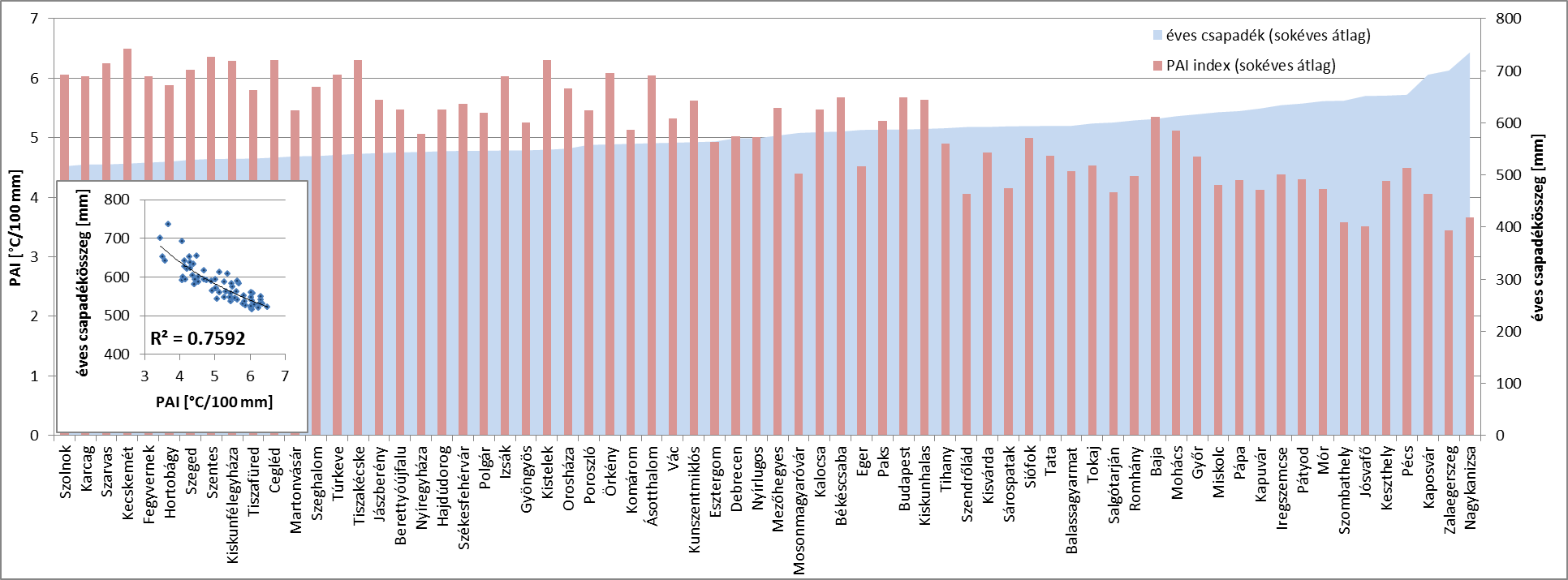 Aszályindexek és alkalmassági vizsgálatuk
MHT vándorgyűlés, Debrecen, 2016. július 6-8.
Dr. Benyhe Balázs
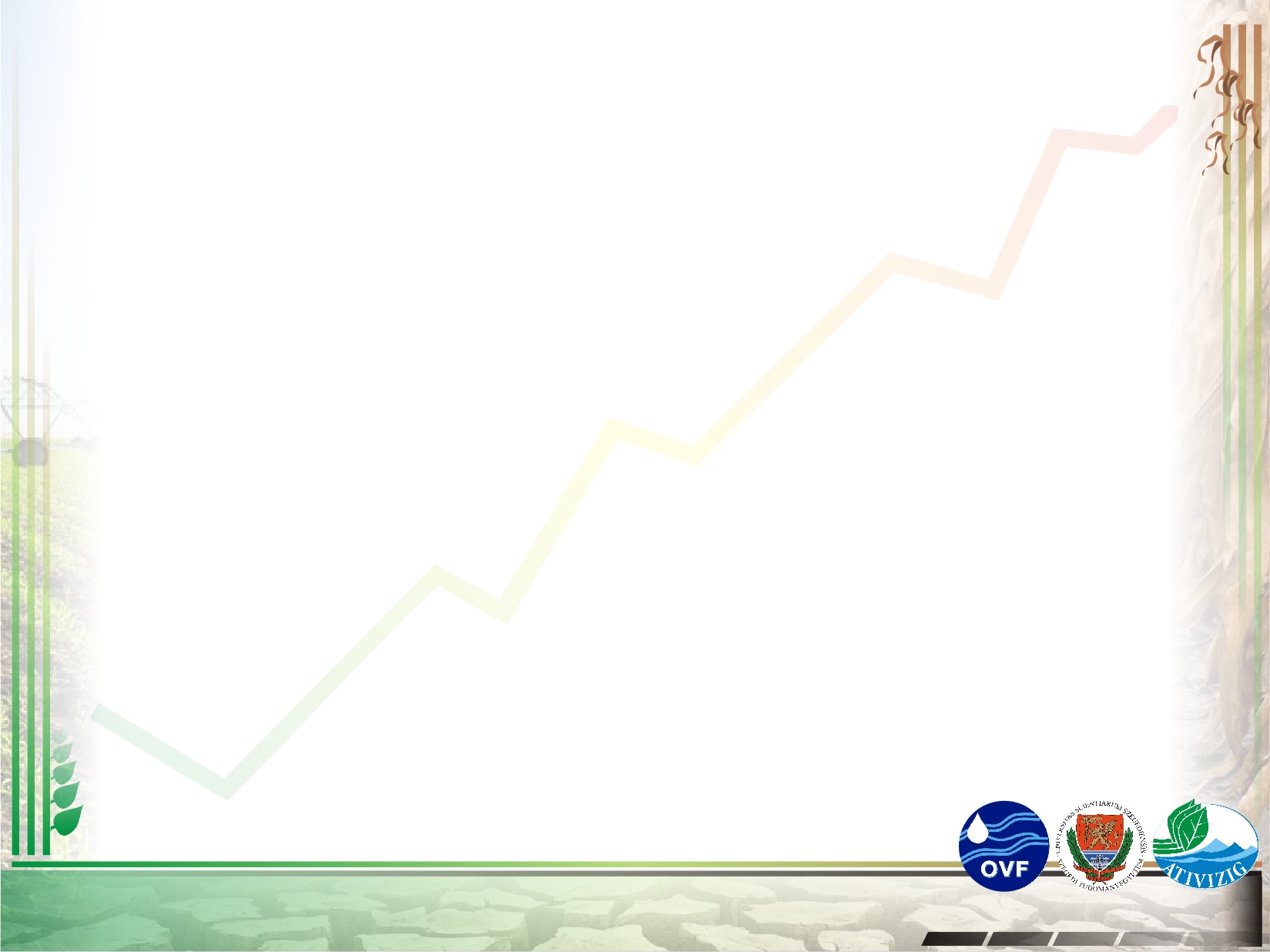 Gördülő vízháztartási mutató (GVM)
A GVM egy adott térség vízháztartási viszonyának (hozzávetőleg a talaj nedvességi állapotának) közelítő számszerű jellemzésére, a havonkénti változás nyomon követésére és előrejelzésére szolgál.
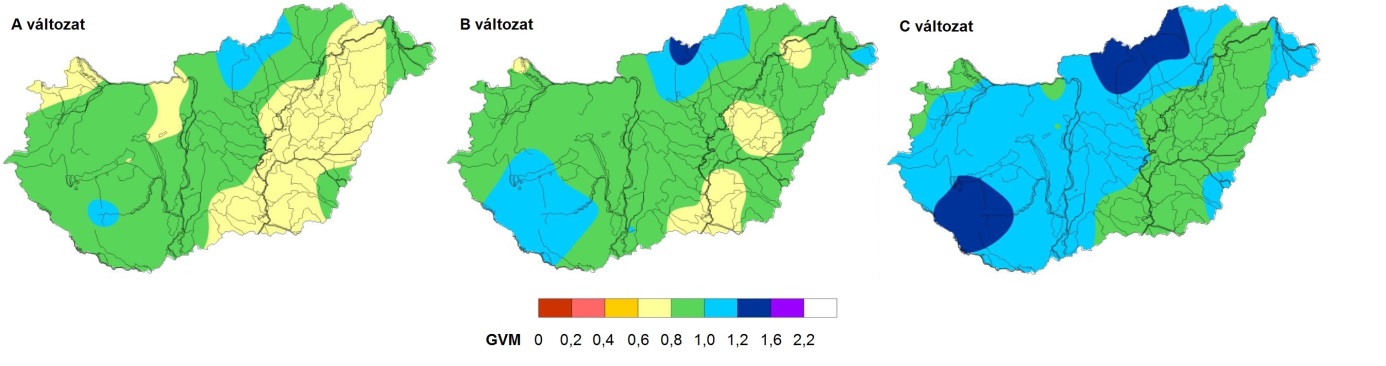 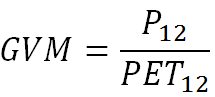 Havi csapadékösszeg
Havi középhőmérséklet (párolgás számítás) 

Korrelál a csapadék sok éves átlagaival,
abszolút mutatószám.

A múltbéli események túl nagy súllyal bírnak.
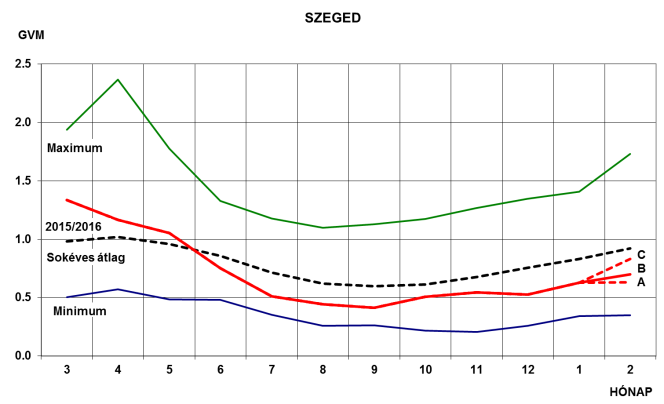 Aszályindexek és alkalmassági vizsgálatuk
MHT vándorgyűlés, Debrecen, 2016. július 6-8.
Dr. Benyhe Balázs
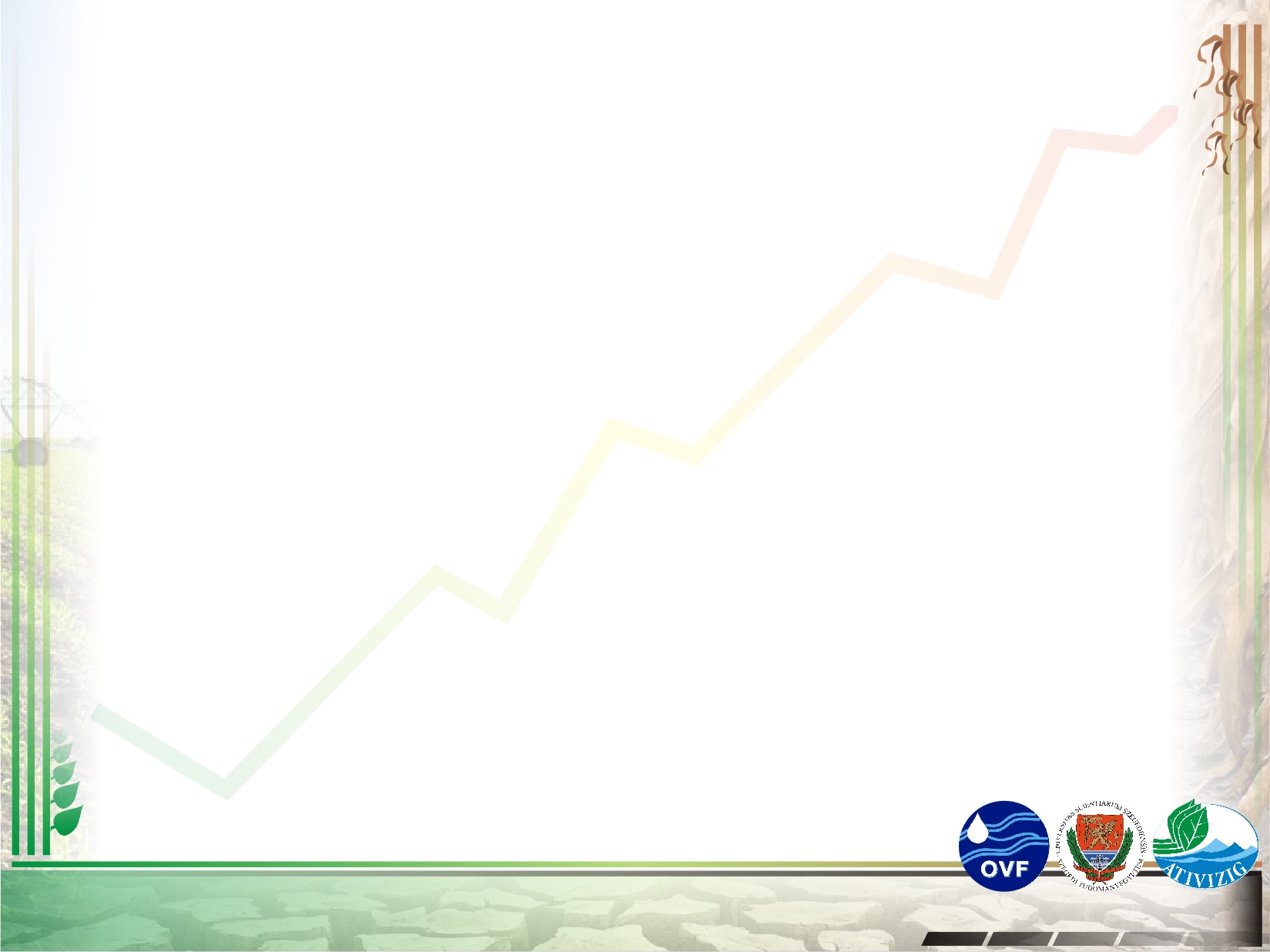 Palmer-féle aszály-súlyossági index (PDSI)
A PDSI (Palmer Drought Severity Index) a meteorológiai aszály erősségét számszerűsíti. A módszer vízmérleg számítás alapján adja meg adott időszak nedvességi viszonyait.
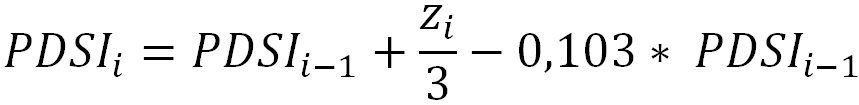 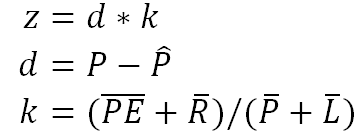 Havi csapadékösszeg
Havi középhőmérséklet (párolgás számítás) 

Hosszú időléptékű vizsgálatokhoz lett kifejlesztve.

A múltbéli események túl nagy súllyal bírnak.

Nagyon ingadozó paraméterekkel bíró területeken nem ad jó eredményt.

Hóborítás?
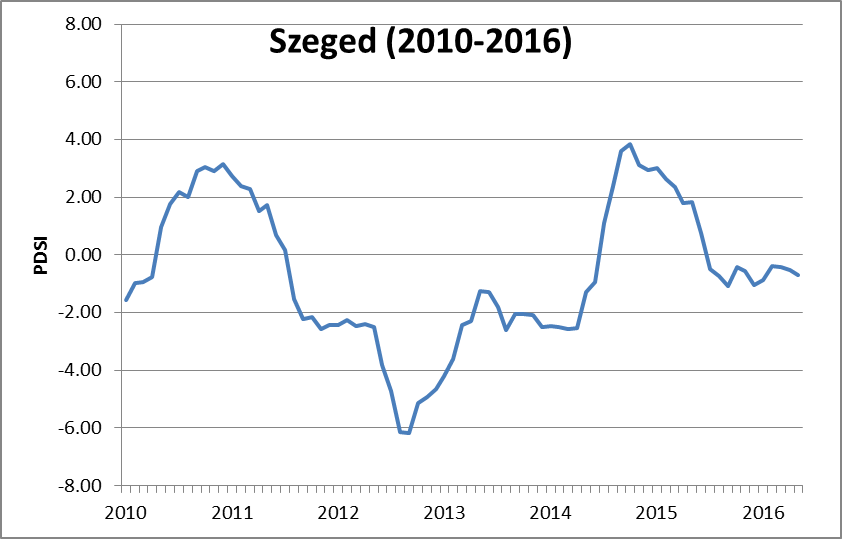 Aszályindexek és alkalmassági vizsgálatuk
MHT vándorgyűlés, Debrecen, 2016. július 6-8.
Dr. Benyhe Balázs
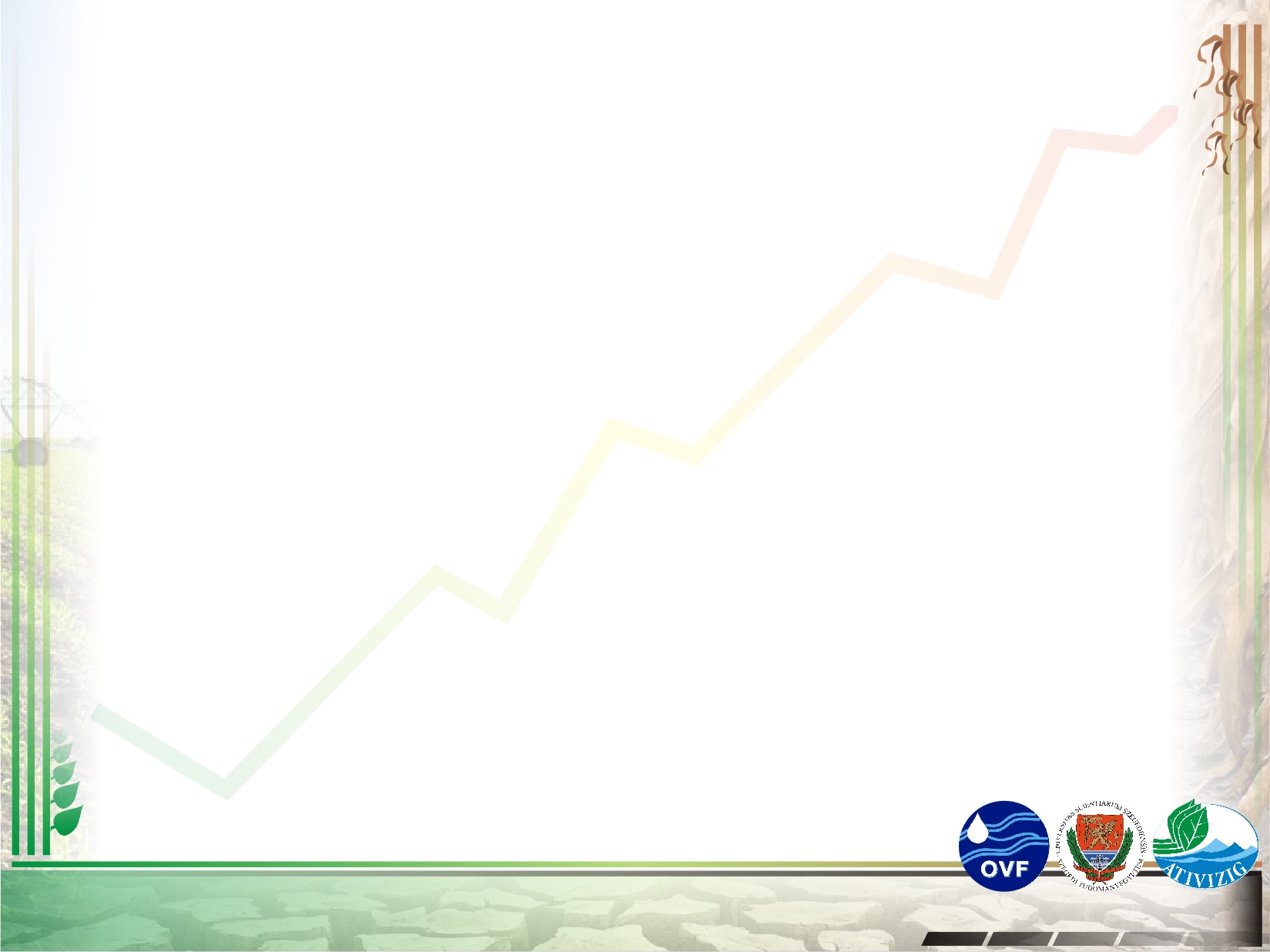 Normalizált csapadék index (SPI)
Az SPI (Standardized Precipitation Index) a nemzetközi aszálykutatási gyakorlatban elismert és alkalmazott mutató, mely adott időszak pozitív (nedves) és negatív (száraz) hidrológiai anomáliáit számszerűsíti.
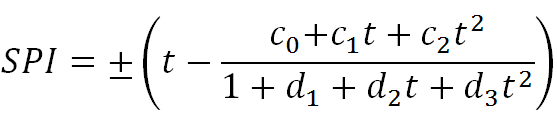 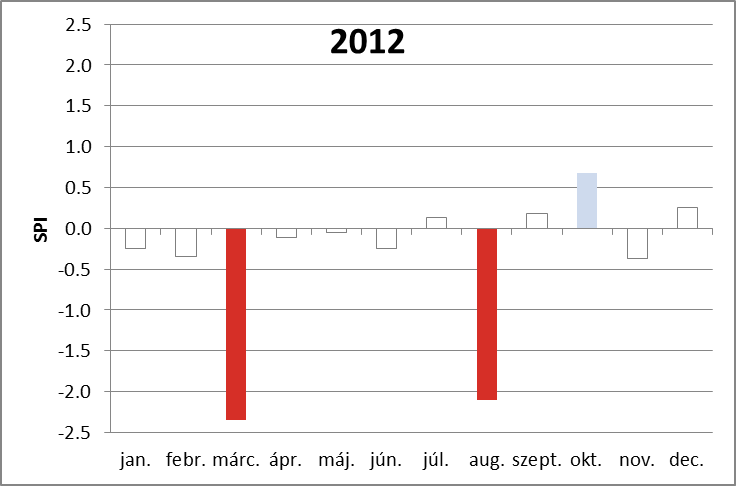 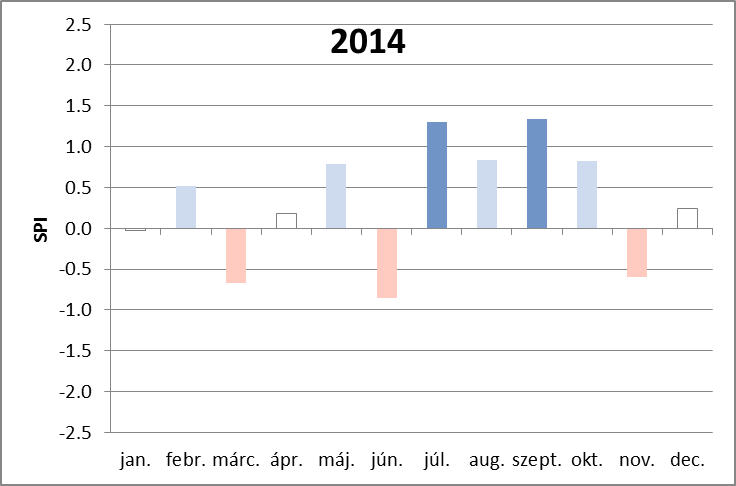 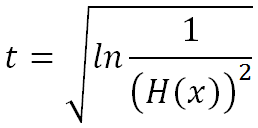 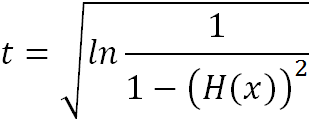 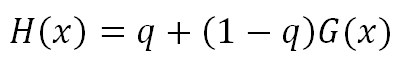 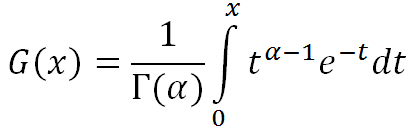 Csak havi csapadékösszegen alapuló számítás

Adott terület adott időszakának relatív csapadék-hiányát adja meg.

Más paramétert nem vesz figyelembe.

A hónap eleji/végi intenzív csapadékok téves következtetések levonását eredményezhetik.
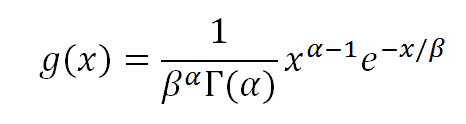 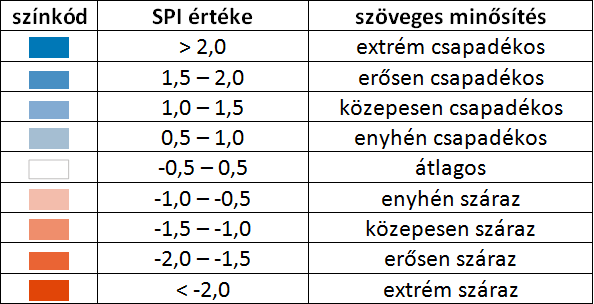 Aszályindexek és alkalmassági vizsgálatuk
MHT vándorgyűlés, Debrecen, 2016. július 6-8.
Dr. Benyhe Balázs
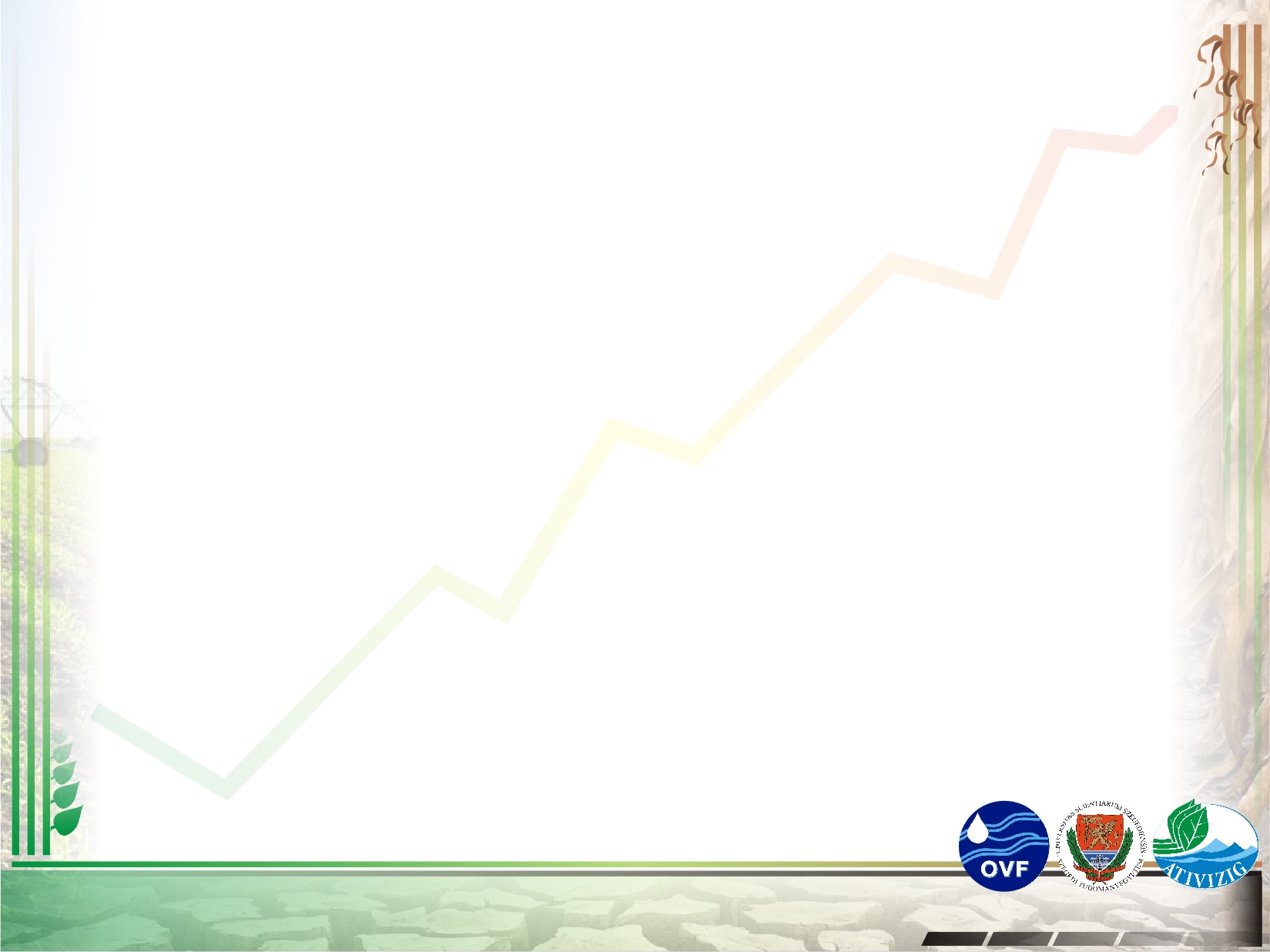 Jelenlegi monitoring rendszerek
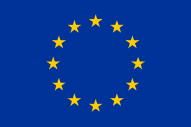 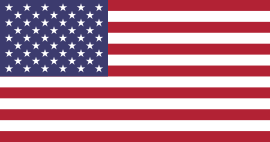 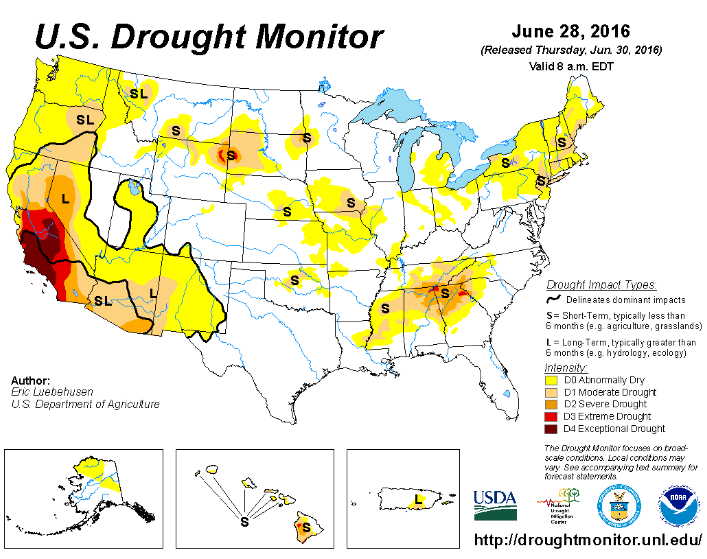 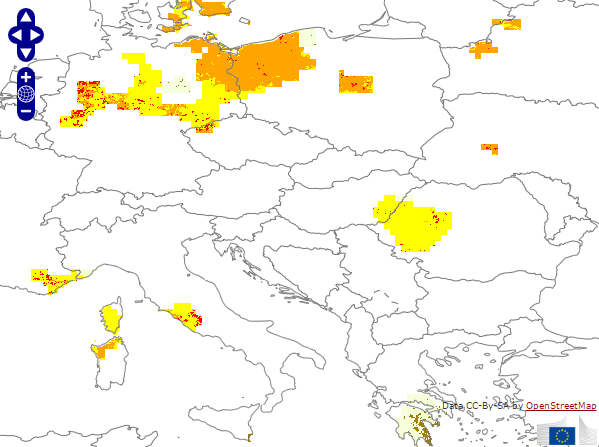 DMCS (aszályosztályozási rendszer)
Palmer-index
SPI (napi szintű???)
lefolyás (%)
talajnedvesség (modellezett)
„keverék” indikátor
CDI (kombinált aszályindex)
3 hónapos (!) SPI
pF (modellezett)
FAPAR (távérzékelt)
Aszályindexek és alkalmassági vizsgálatuk
MHT vándorgyűlés, Debrecen, 2016. július 6-8.
Dr. Benyhe Balázs
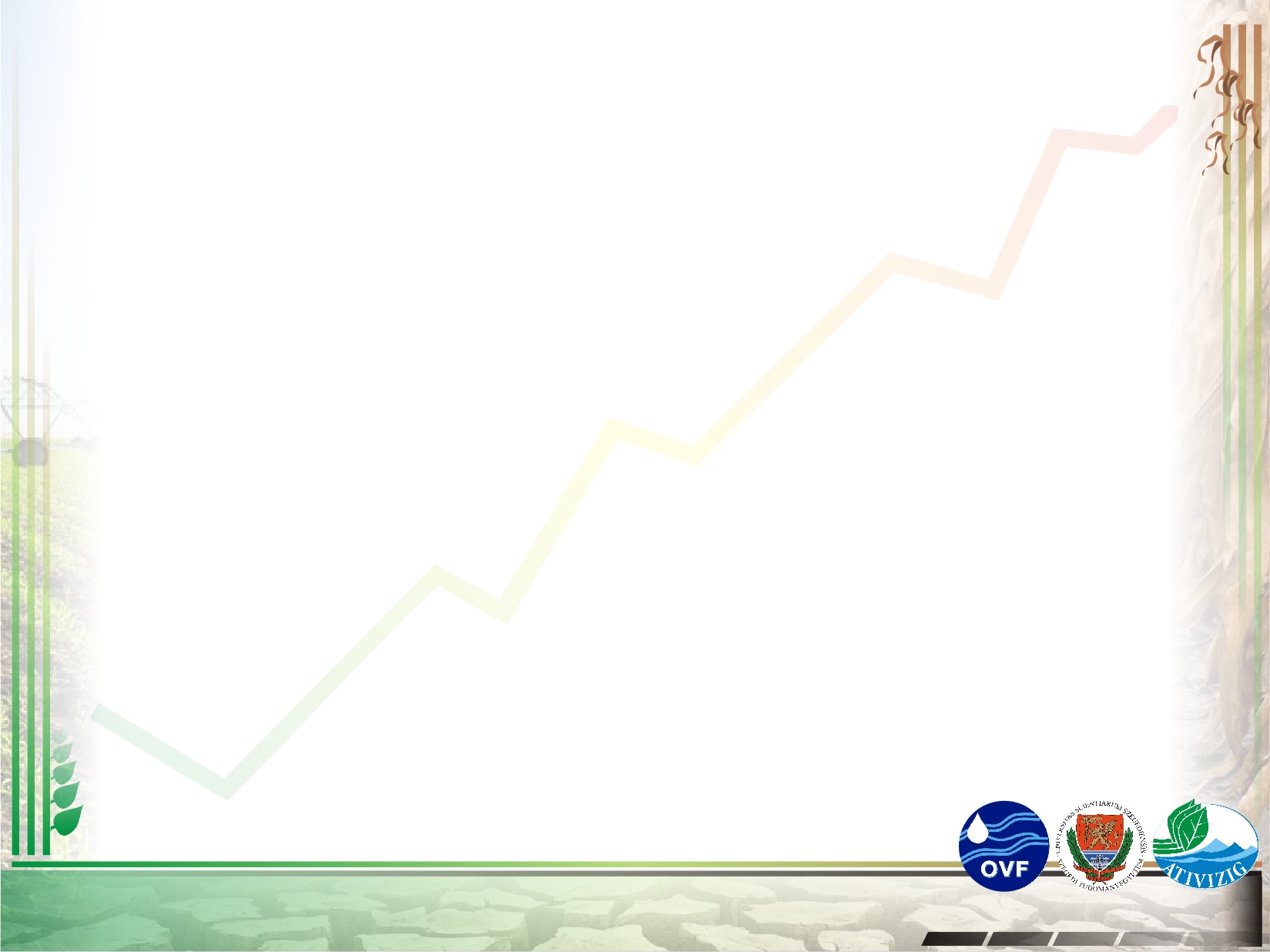 Éves átlagok* (2000-2015)
Havi átlagok (2015)
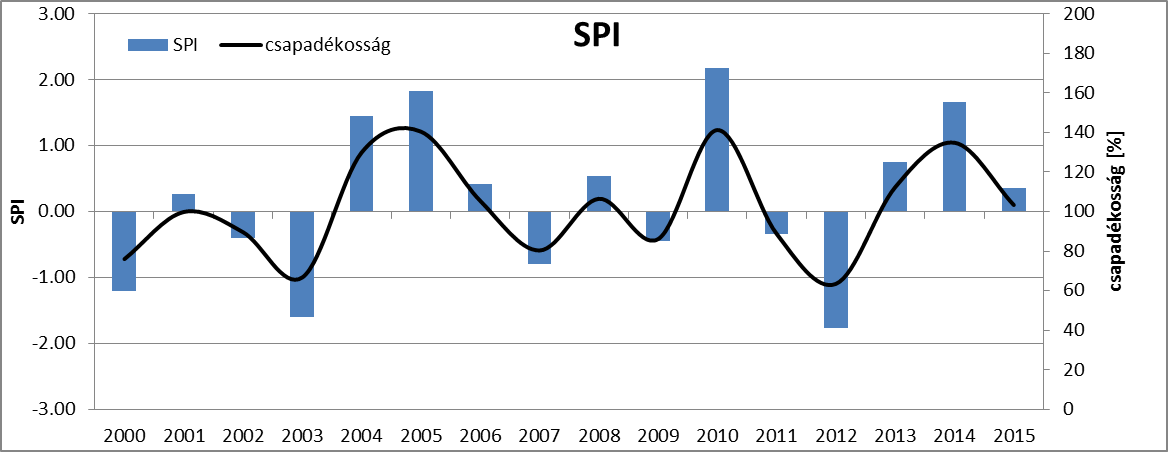 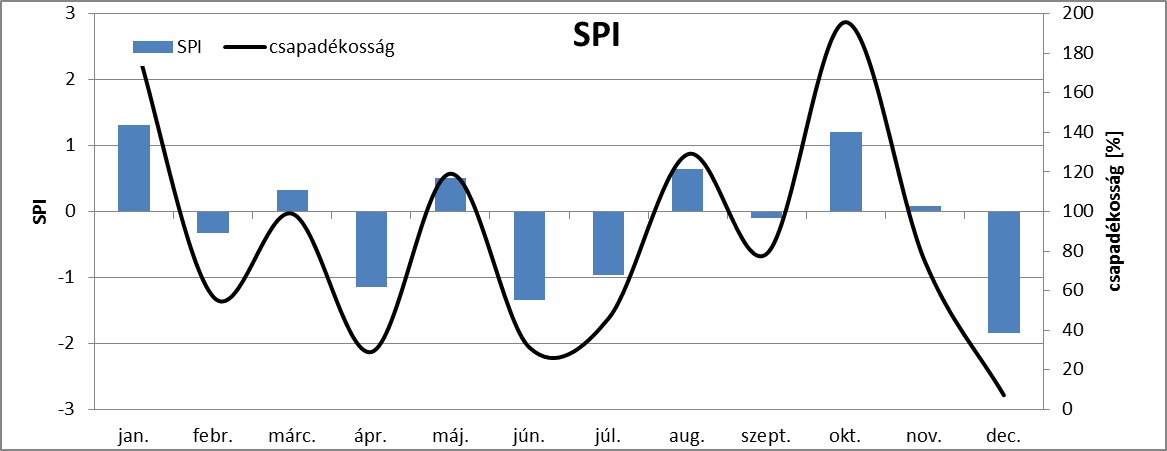 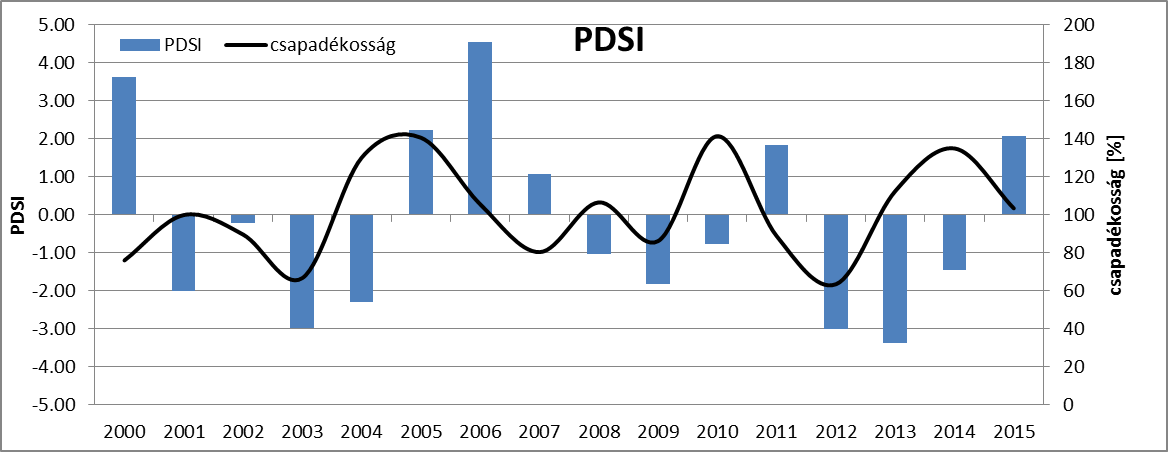 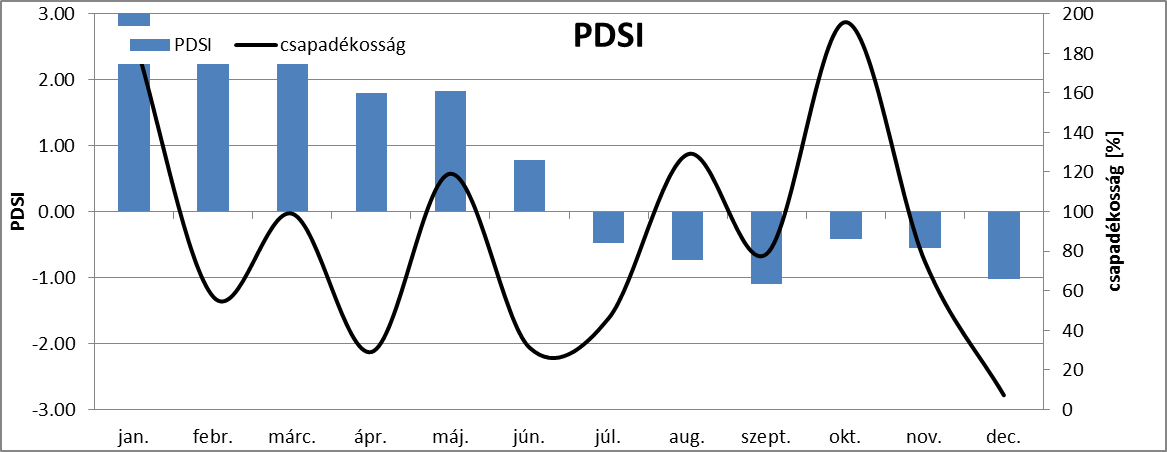 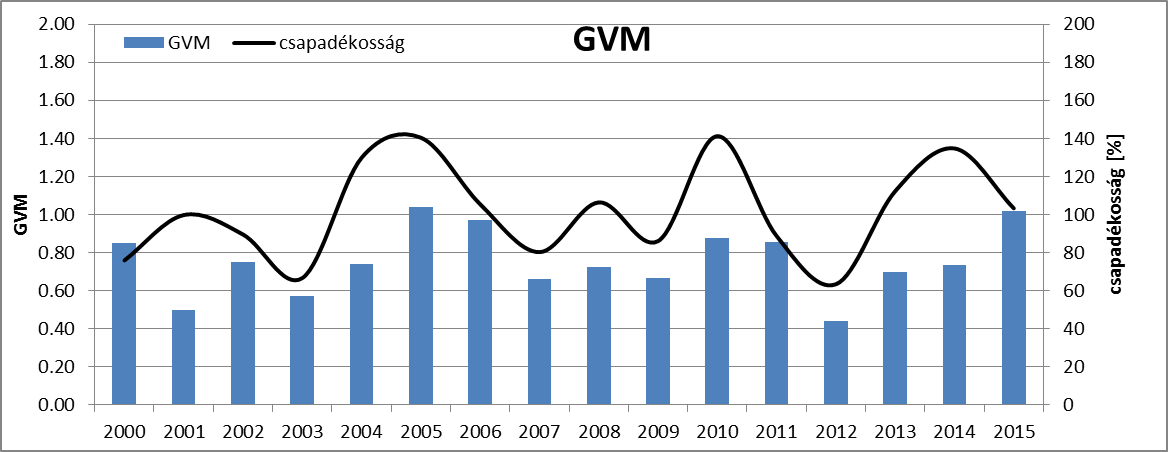 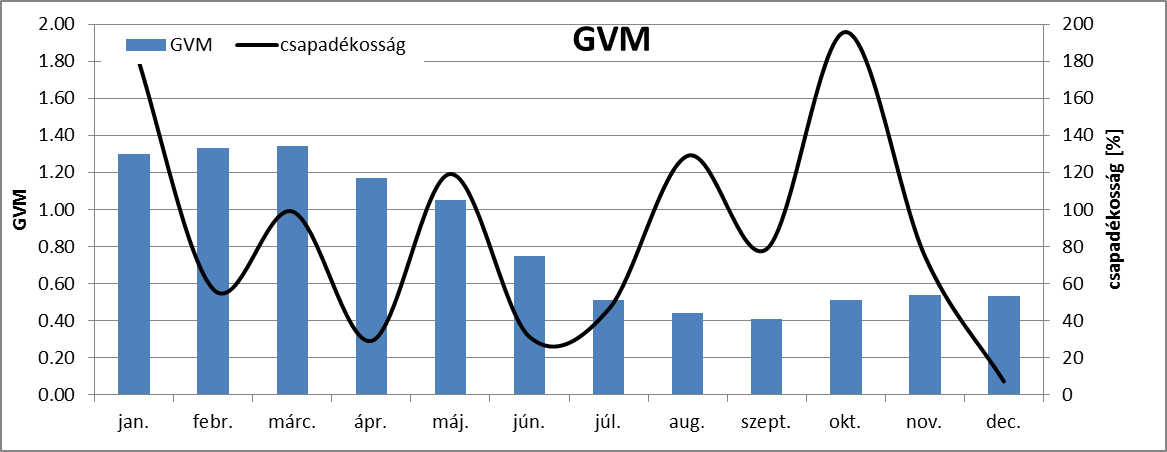 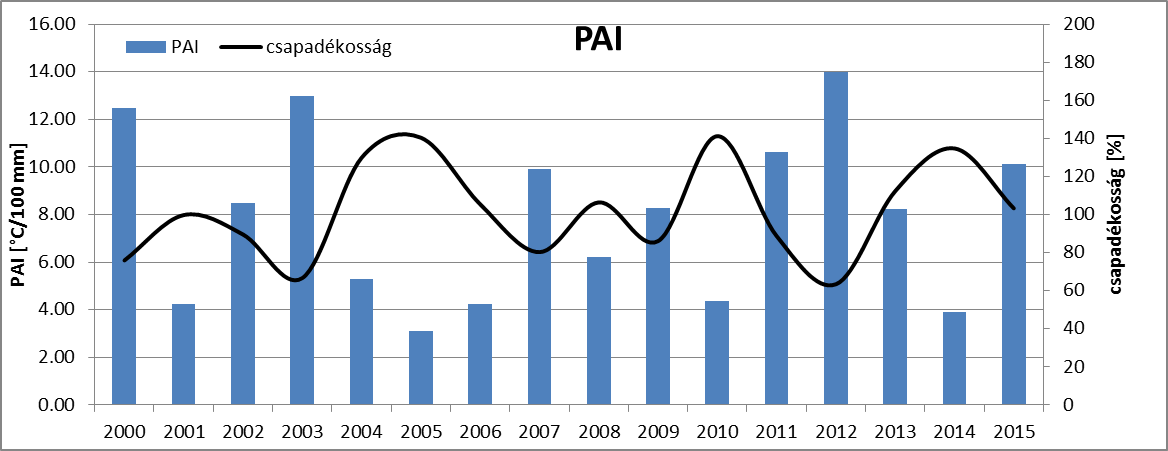 Tartósság?
Átmeneti időszakok?
* szept. – aug.
Aszályindexek és alkalmassági vizsgálatuk
MHT vándorgyűlés, Debrecen, 2016. július 6-8.
Dr. Benyhe Balázs
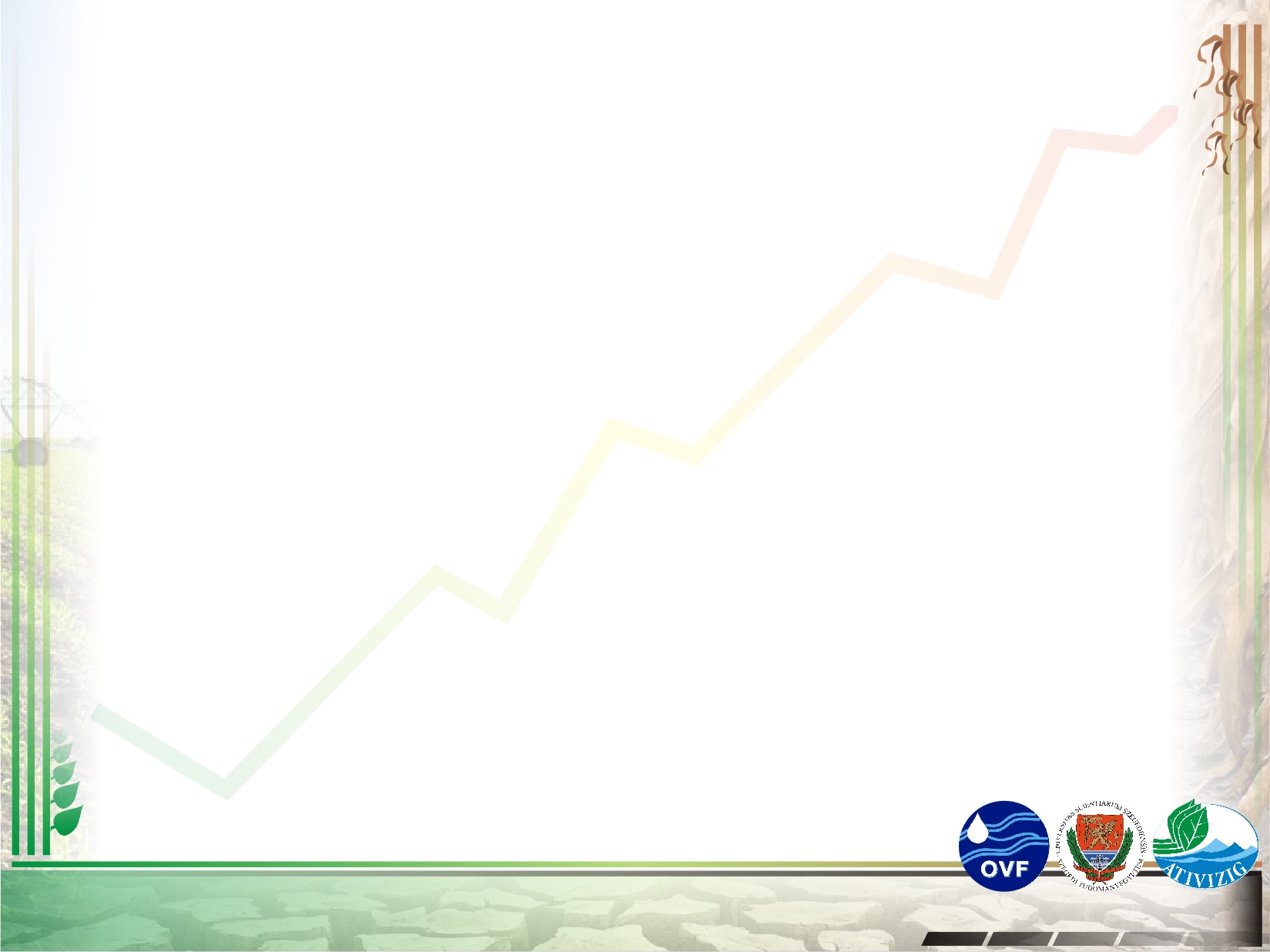 Aszályindexek összehasonlítása
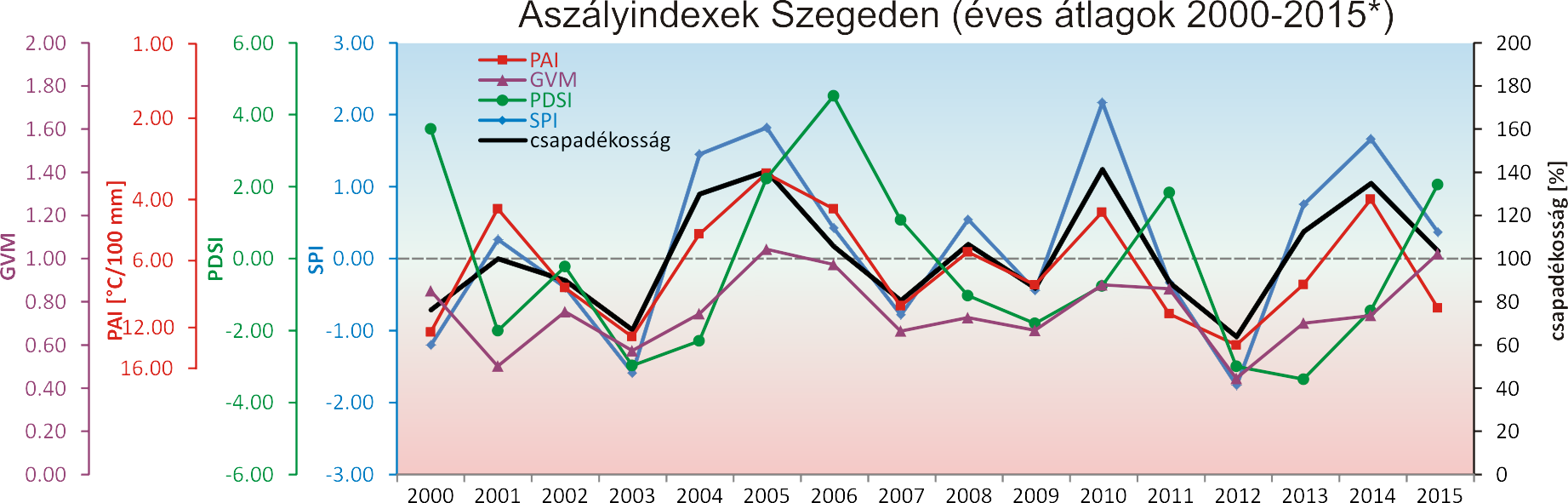 * éves átlagok  szept. – aug. időszak alapján
Aszályindexek és alkalmassági vizsgálatuk
MHT vándorgyűlés, Debrecen, 2016. július 6-8.
Dr. Benyhe Balázs
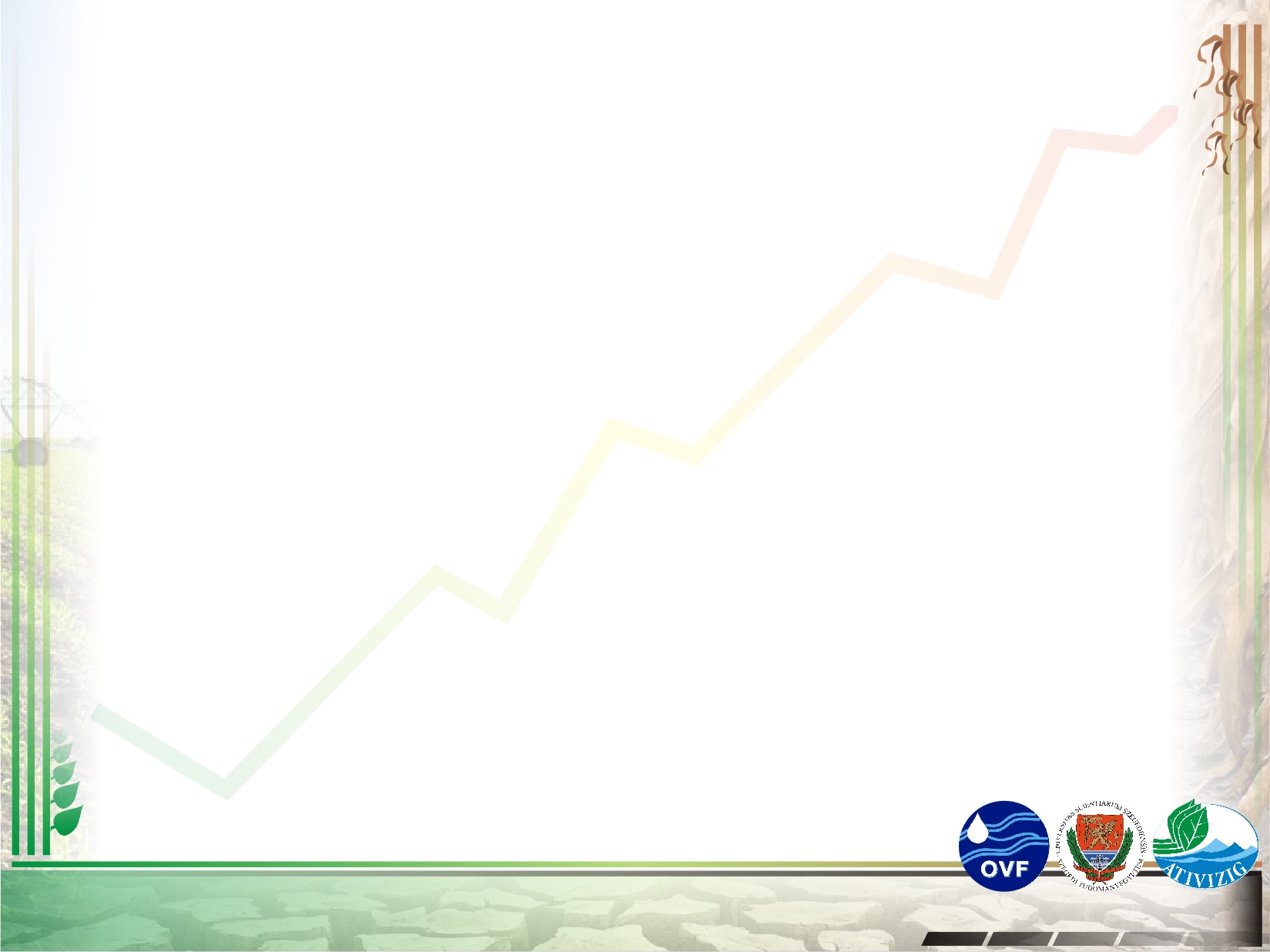 Aszályindexek összehasonlítása
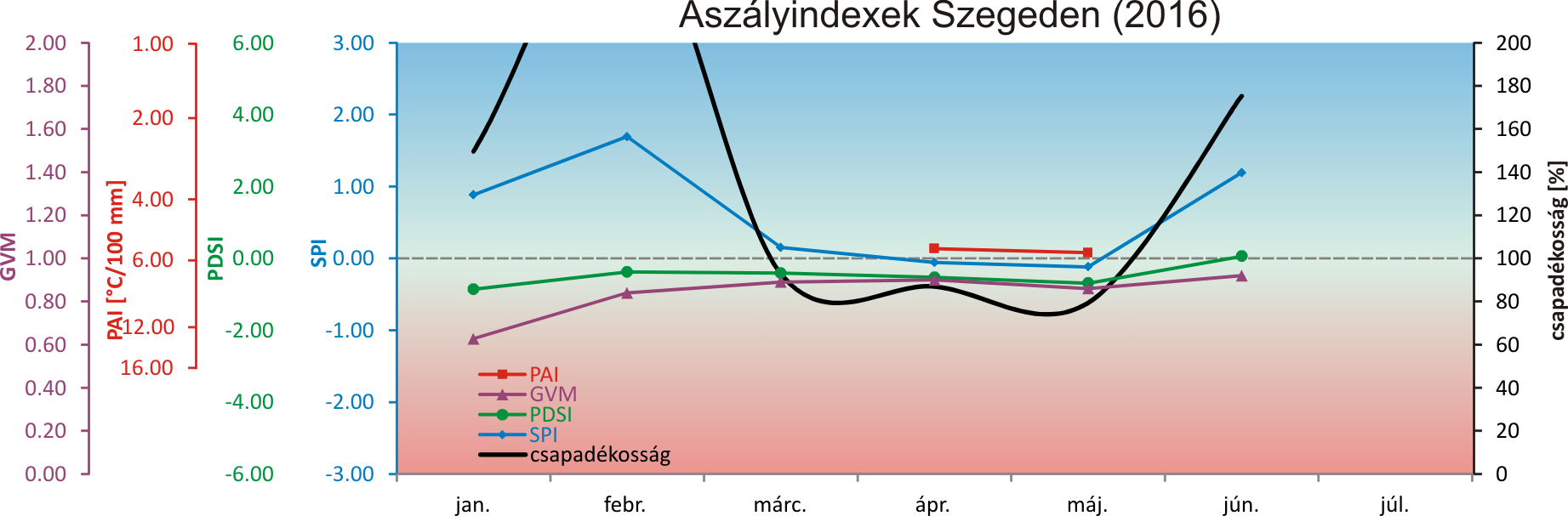 Aszályindexek és alkalmassági vizsgálatuk
MHT vándorgyűlés, Debrecen, 2016. július 6-8.
Dr. Benyhe Balázs
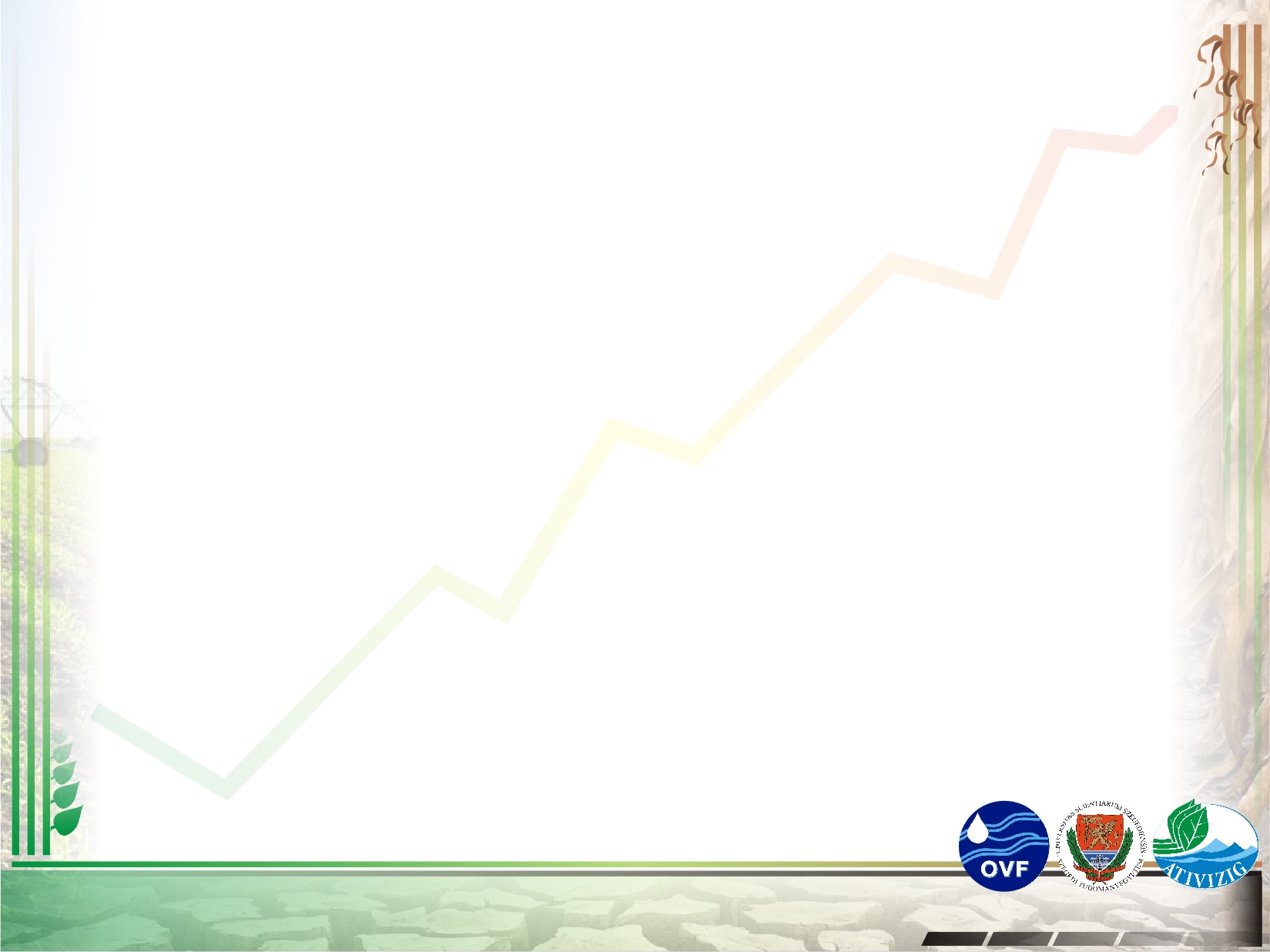 Aszályindexek összehasonlítása
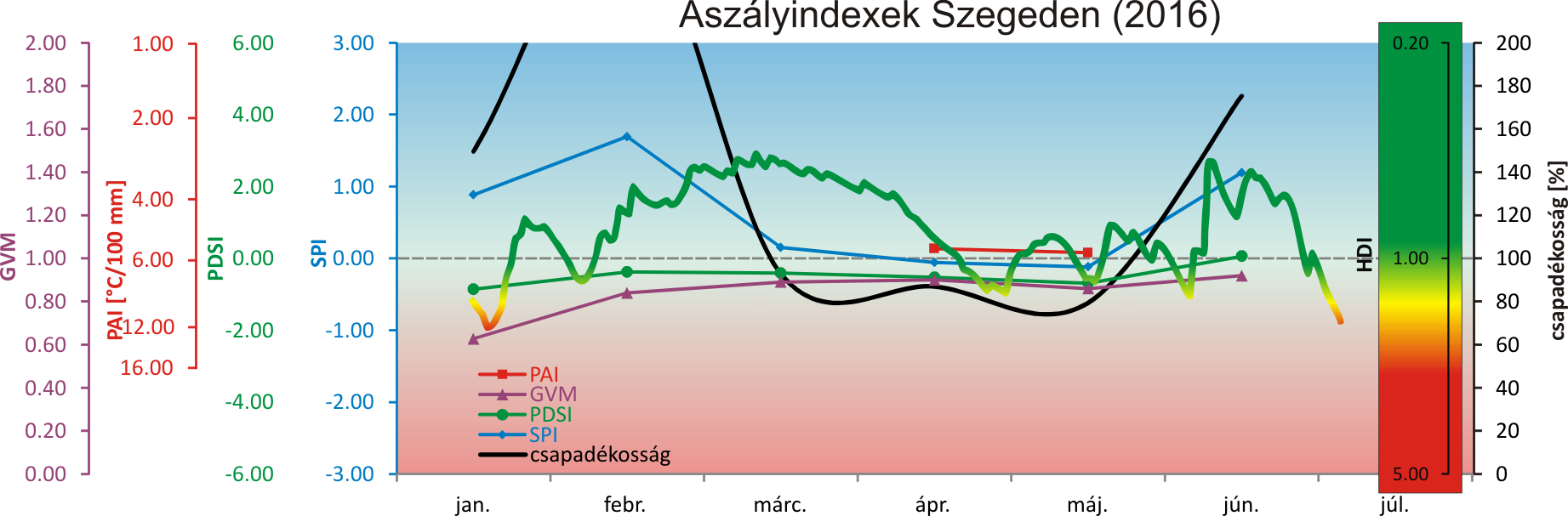 Aszályindexek és alkalmassági vizsgálatuk
MHT vándorgyűlés, Debrecen, 2016. július 6-8.
Dr. Benyhe Balázs
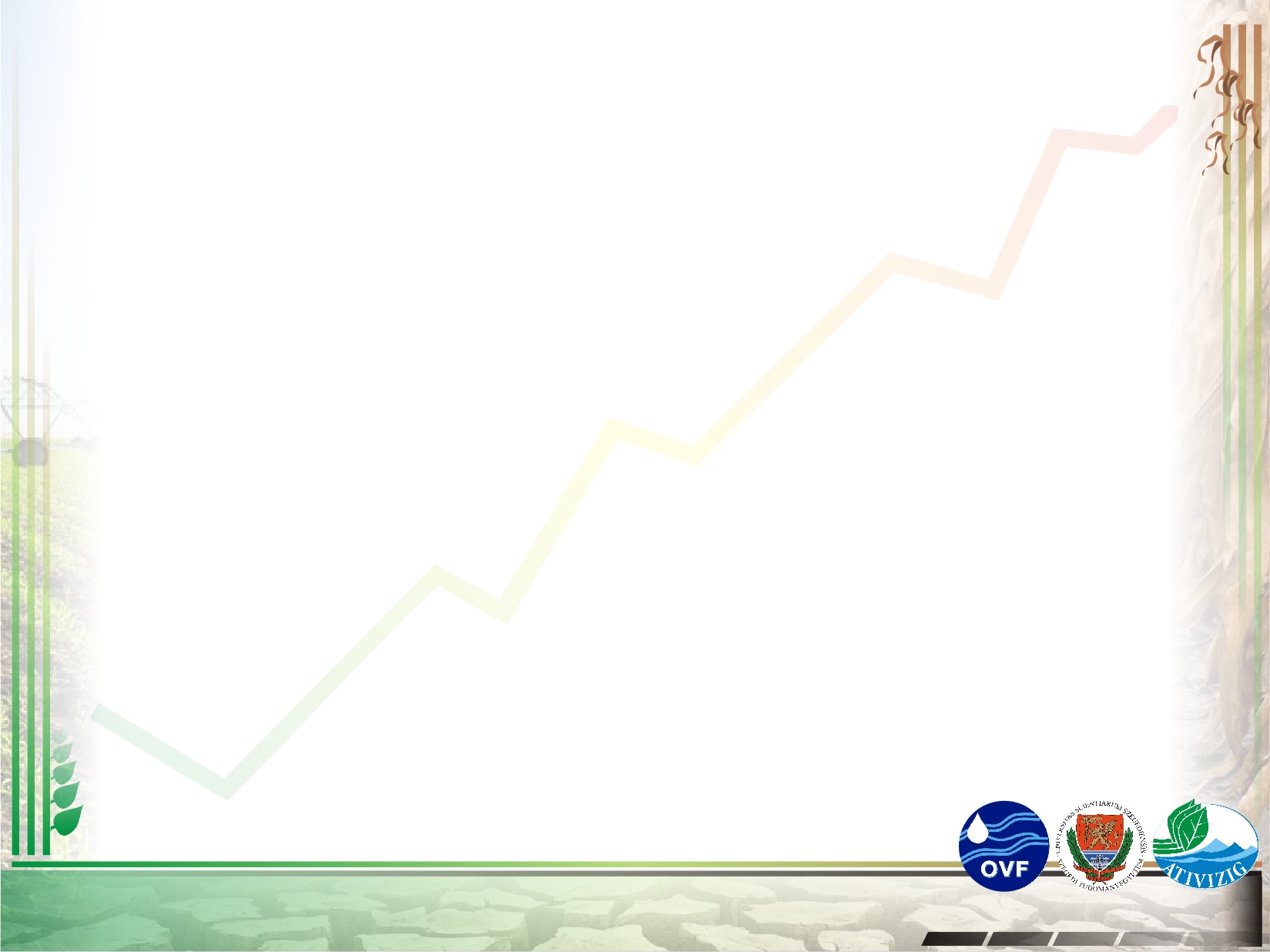 Következtetések
abszolút vagy relatív index: az aszály viszonylagos jelenség, az indexeknek a helyi adottságok figyelembevételével kell működniük.

index paraméterek: túlegyszerűsített és túlbonyolított indexek. Egyes indexek nehezen előállítható adatokat igényelnek, míg jól működő indexek kulcsparaméterek kihagyása miatt alkalmatlanok az operatív aszály monitoring megvalósításához. A mezőgazdaság támogatásához a talajállapotok nyomon követése elsődleges!

időlépték: a havi adatokon alapuló aszályindexek nem alkalmasak a folyamat elemzésére. Aszályos időszakok a hónapnál rövidebb időszak alatt is kialakulhatnak, különös tekintettel a nyári időszakban. A hónapos időfelbontás a megbízható és pontos előrejelzést sem támogatja.

operativitás: az EU-ban vagy az USA-ban működőhöz hasonló, de részletesebb adatokon alapuló aszálymonitoring rendszer szükséges.
Aszályindexek és alkalmassági vizsgálatuk
MHT vándorgyűlés, Debrecen, 2016. július 6-8.
Dr. Benyhe Balázs
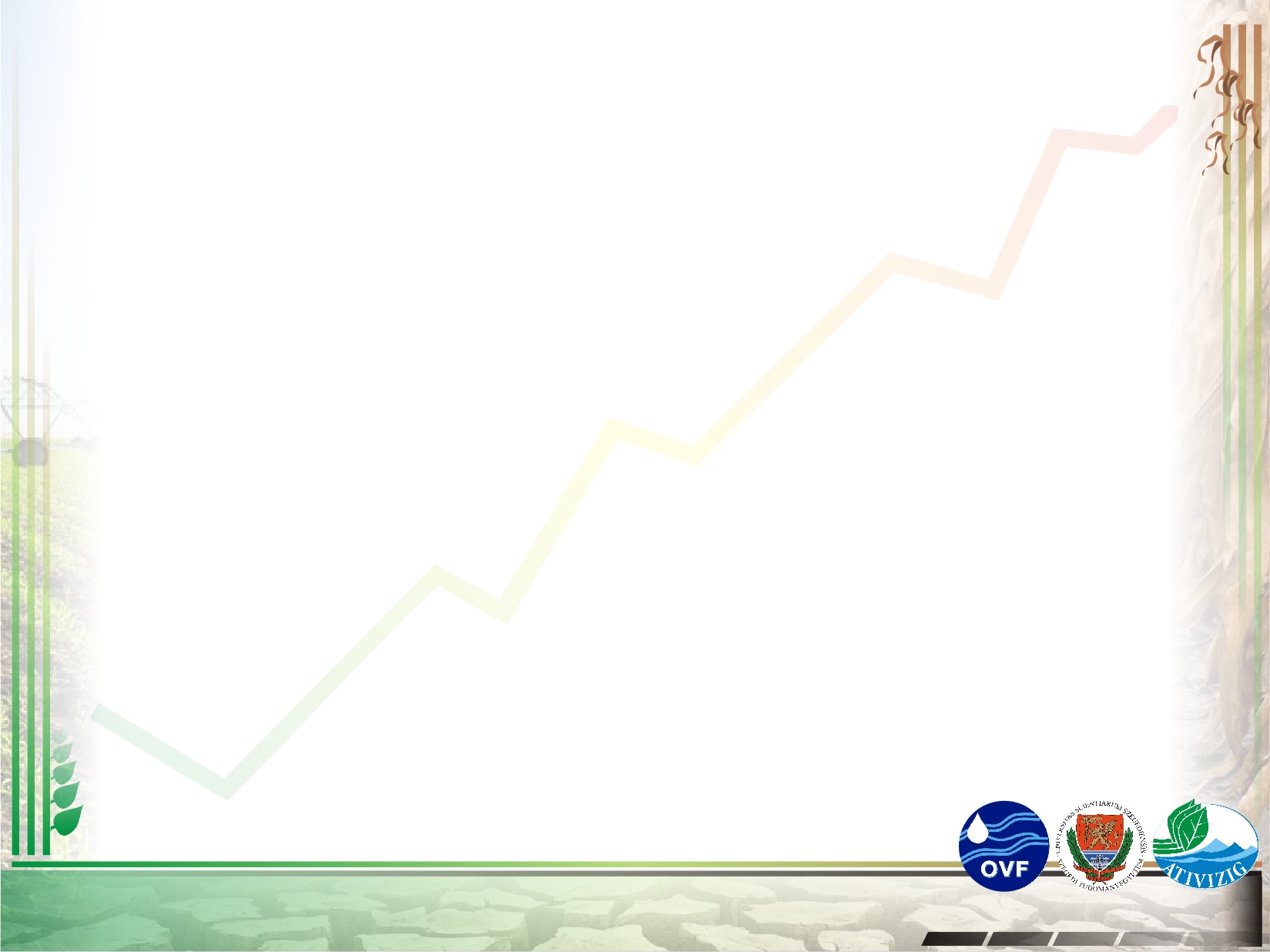 Napi időléptékű aszályindex
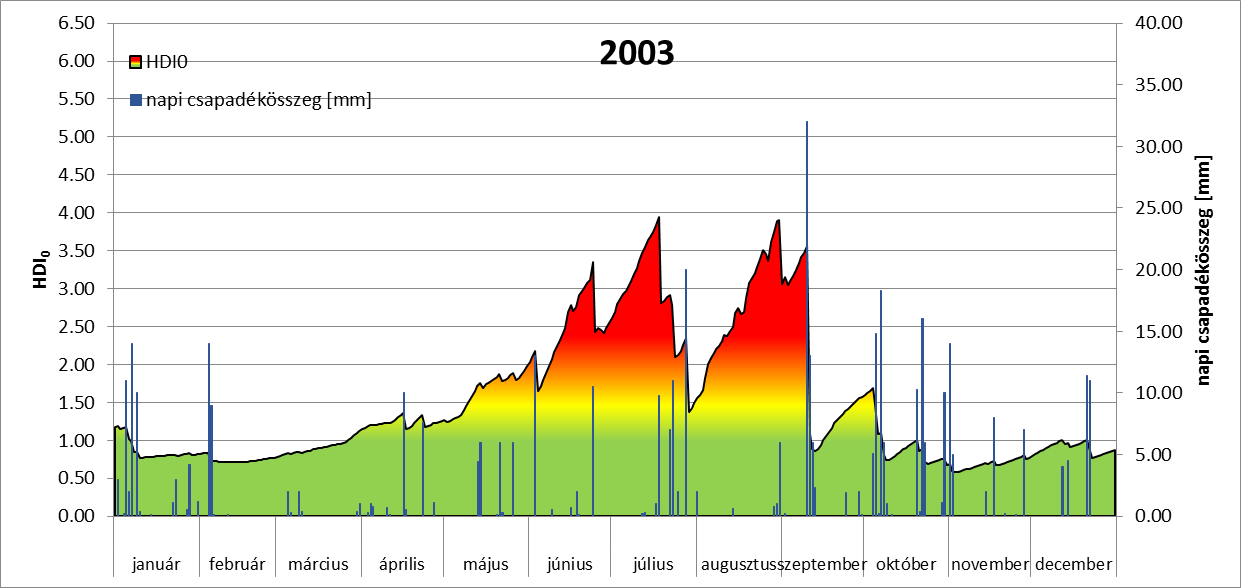 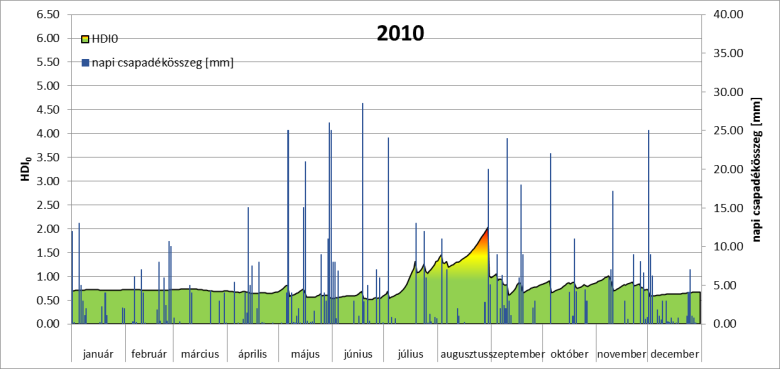 Aszályindexek és alkalmassági vizsgálatuk
MHT vándorgyűlés, Debrecen, 2016. július 6-8.
Dr. Benyhe Balázs
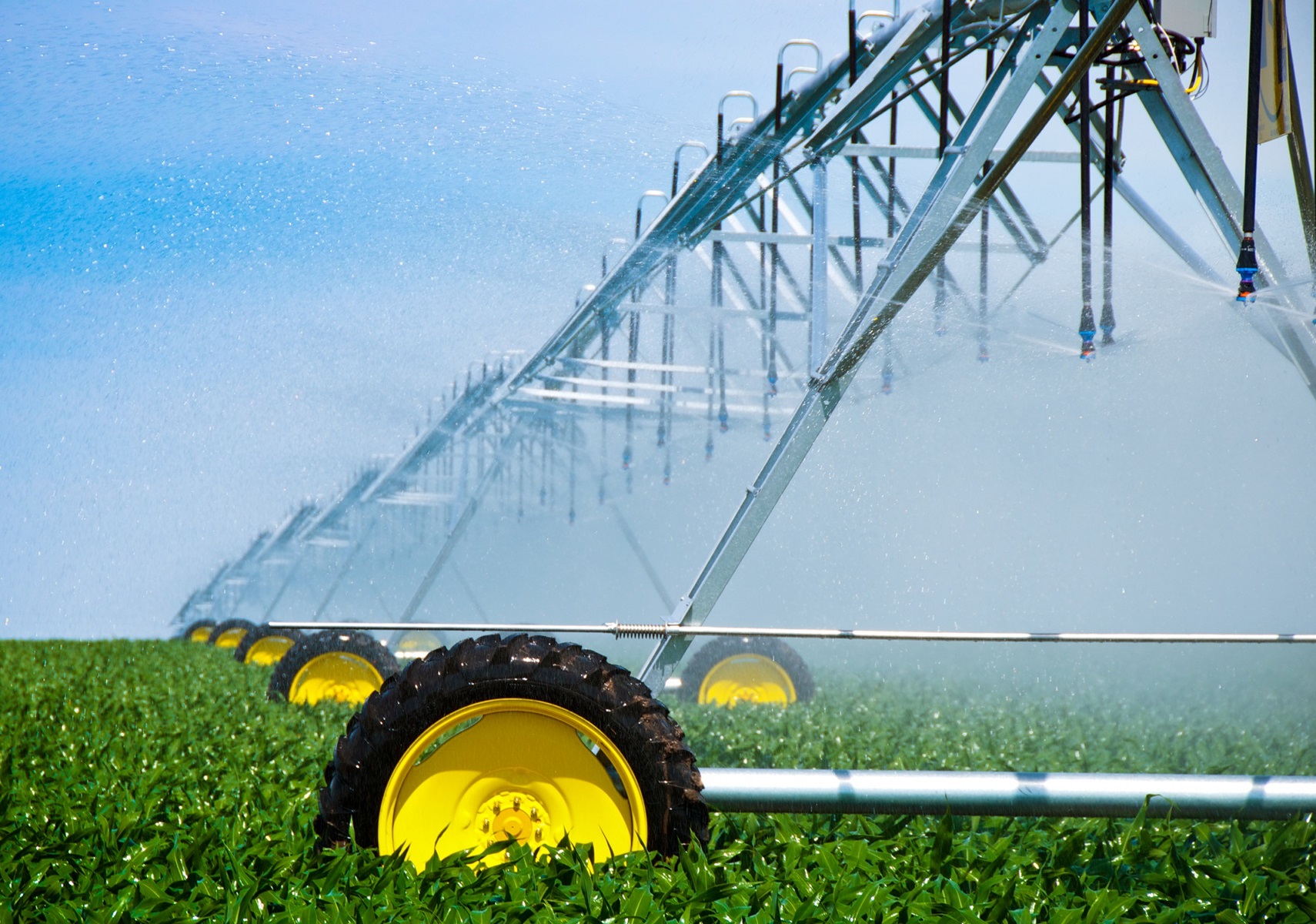 Köszönöm a figyelmet!